УМК «Школа России»
Урок окружающего мира
«Круговорот воды
 в природе» 
3 класс
1
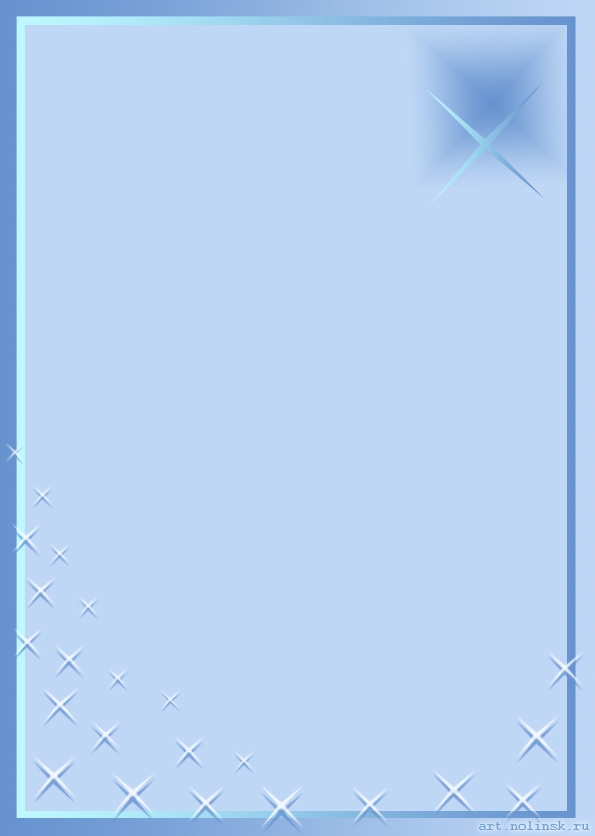 Свойства   воды
бесцветная
прозрачная
При нагревании 
расширяется
не имеет вкуса
Вода
не имеет запаха
При охлаждении сжимается
2
Вода – 
путешественница
3
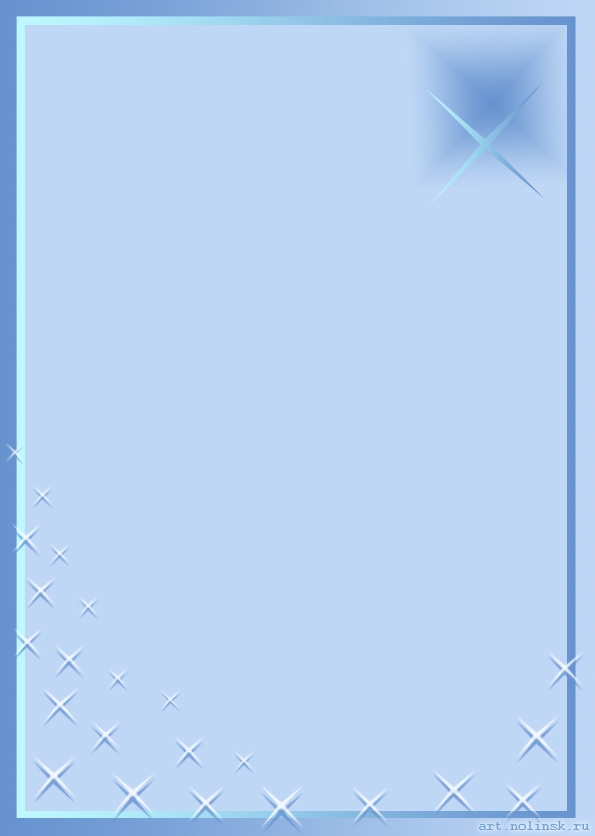 Отгадай загадку!
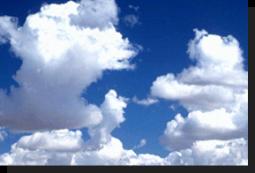 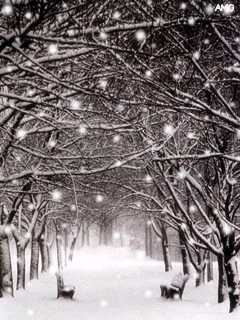 ?
?
облака
снег
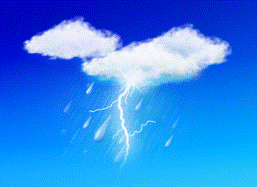 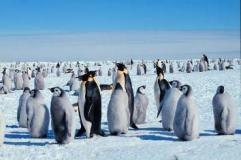 ?
?
вода
лед
дождь
?
?
пар
роса
4
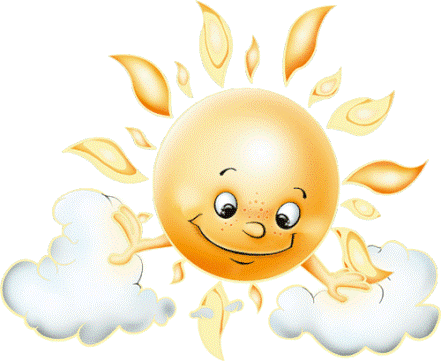 Привет, друзья! Меня зовут Капелька
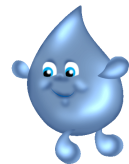 5
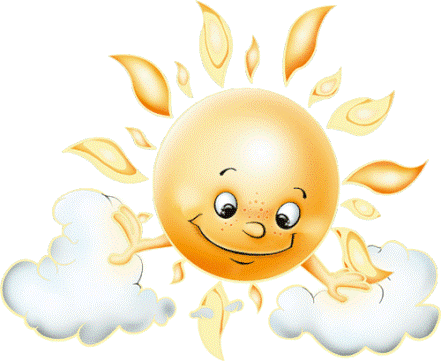 А это мои  друзья. Мы отправляемся в путешествие..
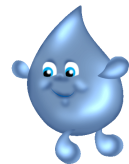 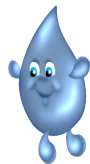 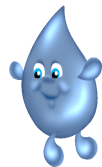 6
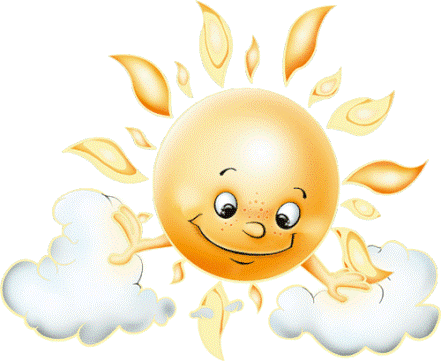 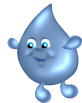 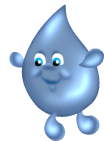 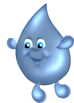 7
Какая красота!
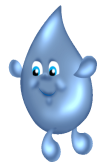 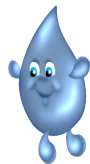 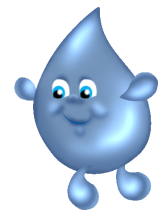 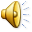 8
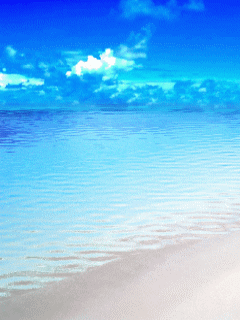 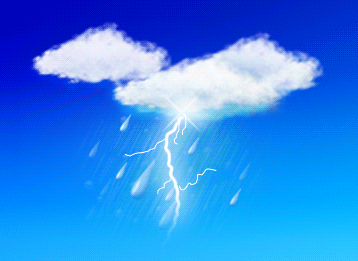 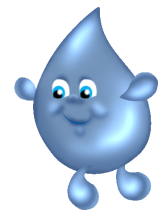 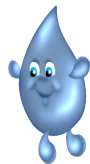 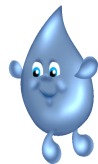 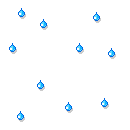 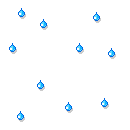 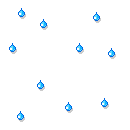 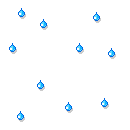 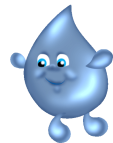 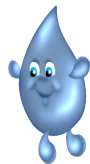 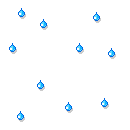 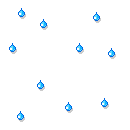 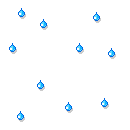 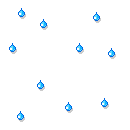 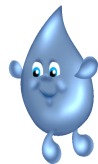 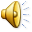 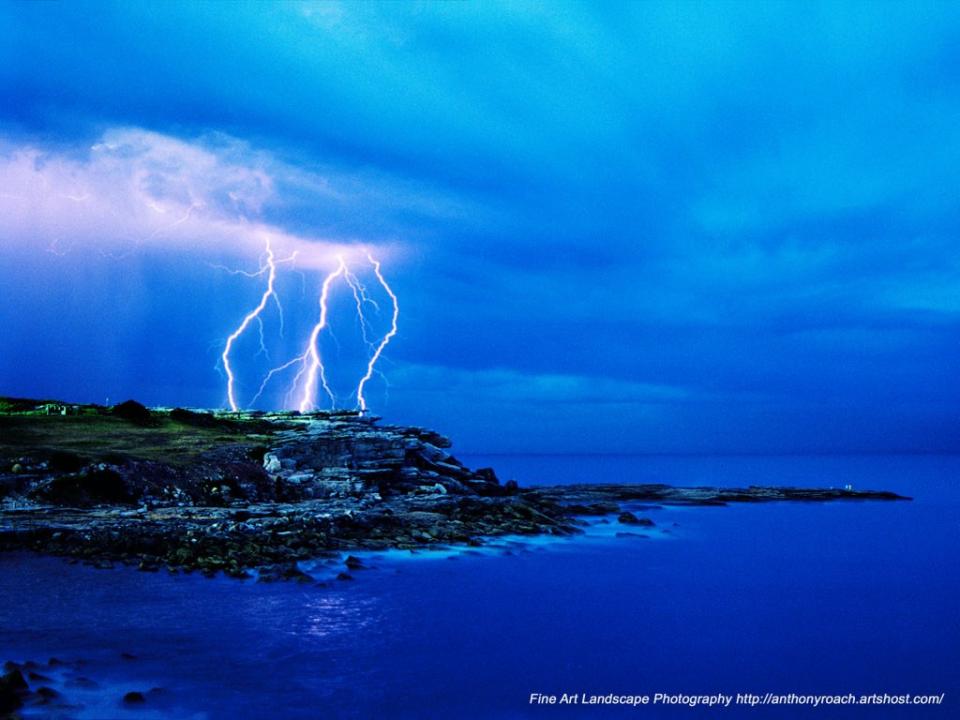 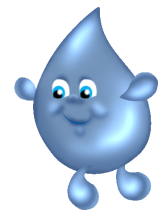 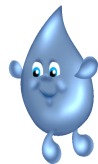 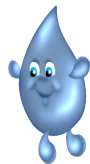 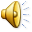 10
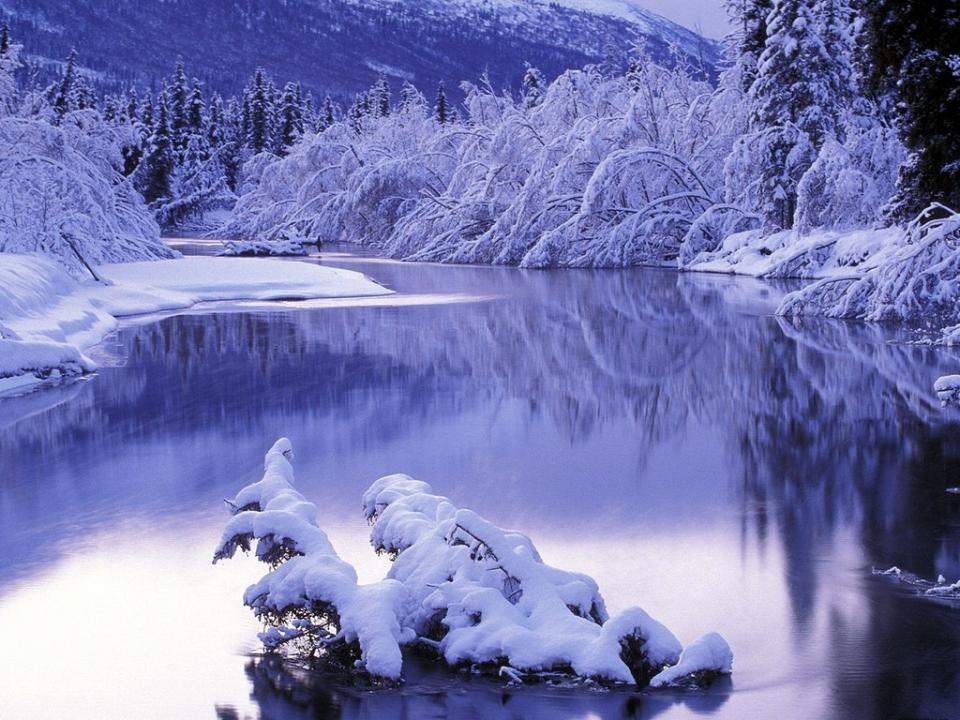 А что это такое белое и холодное?
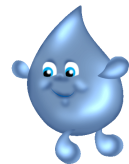 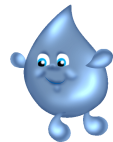 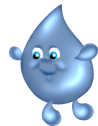 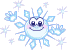 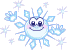 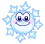 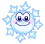 А  мы ваши сестренки-снежинки!
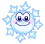 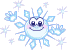 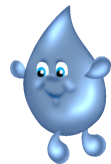 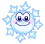 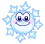 А , давайте путешествовать вместе?
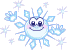 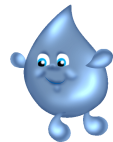 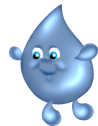 12
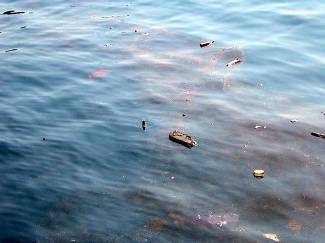 Хорошо, что  мы живем в чистом  озере.
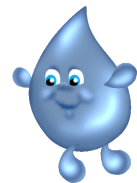 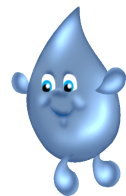 А почему здесь так грязно?
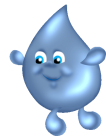 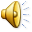 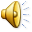 13
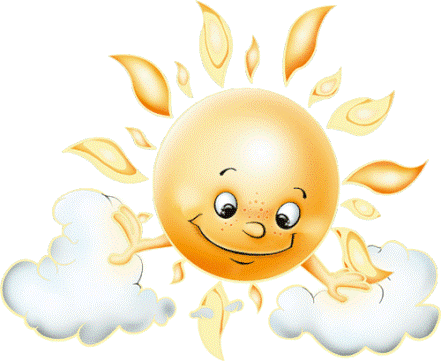 Ну, вот мы и дома!
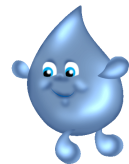 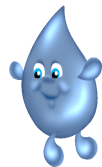 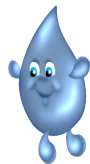 14
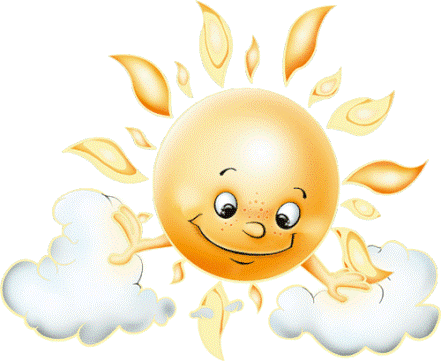 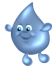 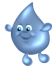 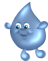 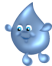 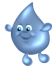 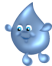 15
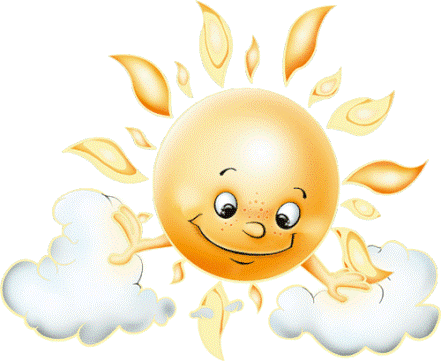 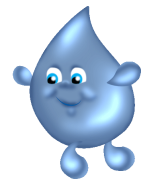 Круговорот воды в природе
16
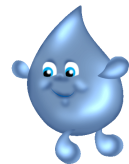 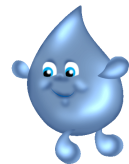 п
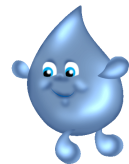 о
в жидком
т
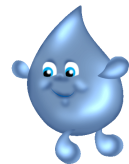 я
твердом
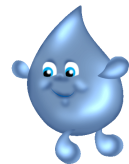 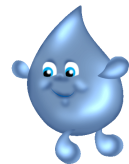 т
л
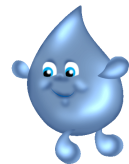 газообразном
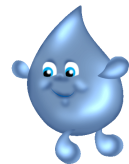 и
ё
круговорот
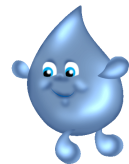 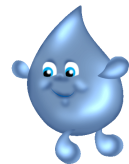 р
ч
снег и лед
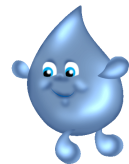 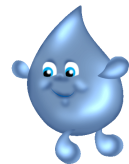 н
испарение
к
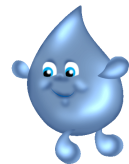 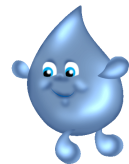 о
вода
а
17
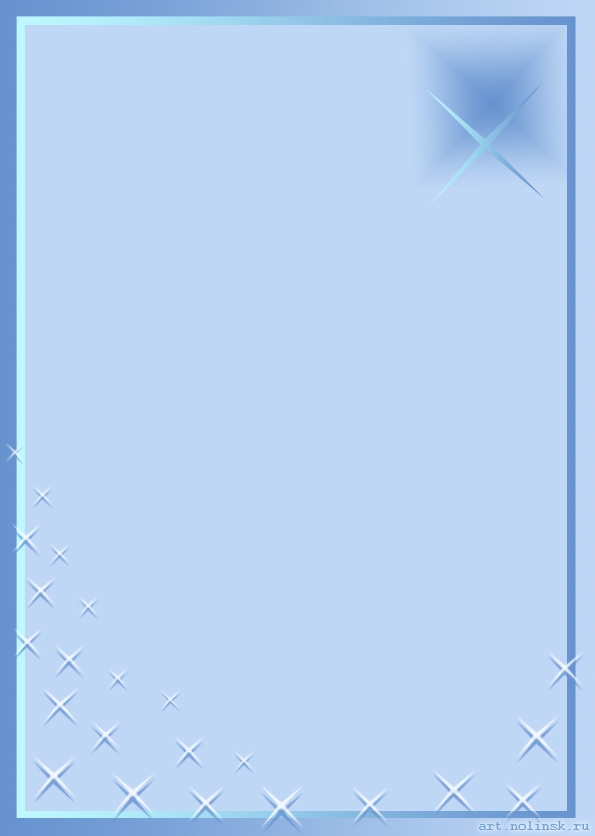 Что происходит с водой под действием солнечных лучей?
испарение
Что происходит  с водяным паром высоко над земной поверхностью?
конденсация
Что происходит  с облаками, когда скапливается  множество водяных капель или льдинок  ?
выпадение осадков
18
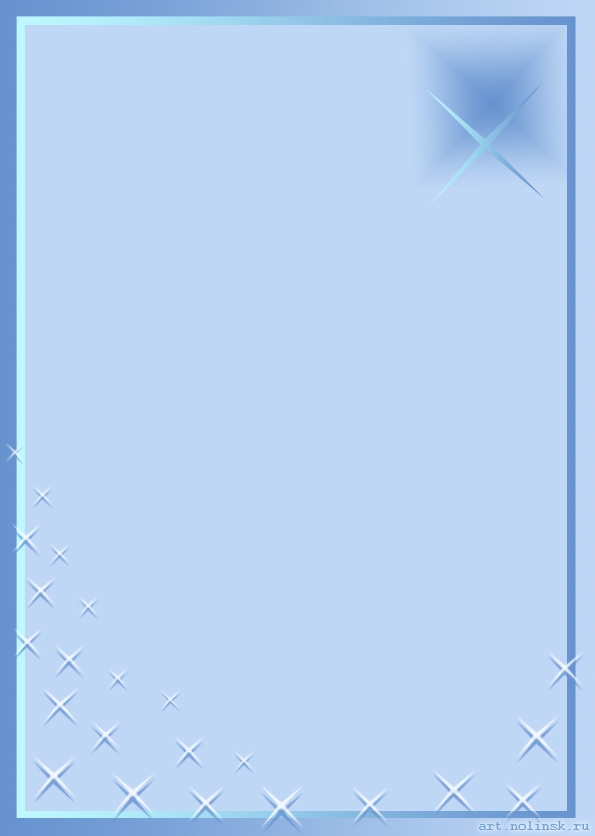 Круговорот
 воды
 в природе
19
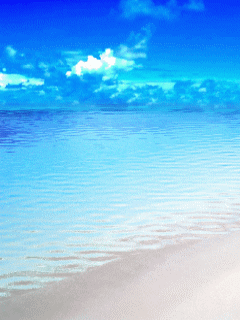 Спасибо за работу!

МОЛОДЦЫ!
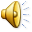 20